İDRAR YOLU ENFEKSİYONLARI
KTÜ TIP FAKÜLTESİ AİLE HEKİMLİĞİ A.B.D.
               ARŞ.GÖR.DR.GİZEM BAL
                        28.12.2021
AMAÇ
Erişkinlerde ve çocuklarda idrar yolu enfeksiyonlarına yaklaşım hakkında bilgi vermek
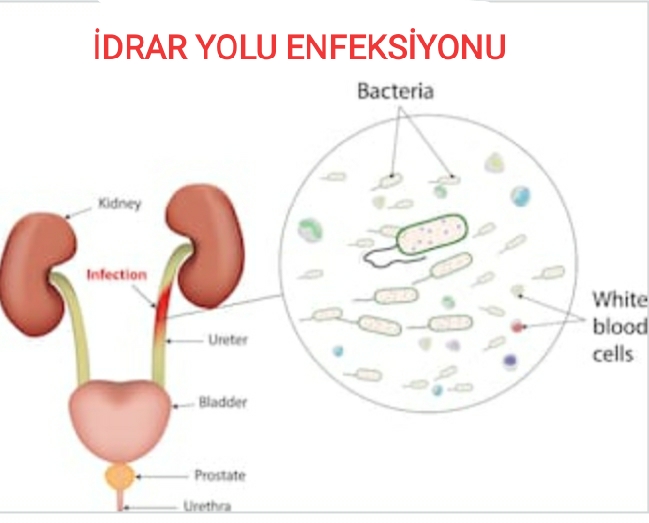 ÖĞRENİM HEDEFLERİ
İdrar yolu enfeksiyonu(İYE) tanımını yapabilmek

İYE sıklığı ve risk faktörlerini tanımlayabilmek

İYE sınıflamasını yapabilmek

İYE tanı kriterlerini ve kırmızı bayrak semptomlarını tanıyabilmek

İYE tedavisindeki yaklaşımları  ve kullanılan ilaçları tanıyabilmek
SUNUM PLANI
İDRAR YOLU ENFEKSİYONLARI (İYE) GENEL BİLGİLER
İYE PATOGENEZİ
İYE ETKENLERİ
İYE SINIFLAMASI
İYE KIRMIZI BAYRAK BULGULARI
İYE TEDAVİSİ VE YÖNETİMİ 
ÇOCUKLARDA İYE
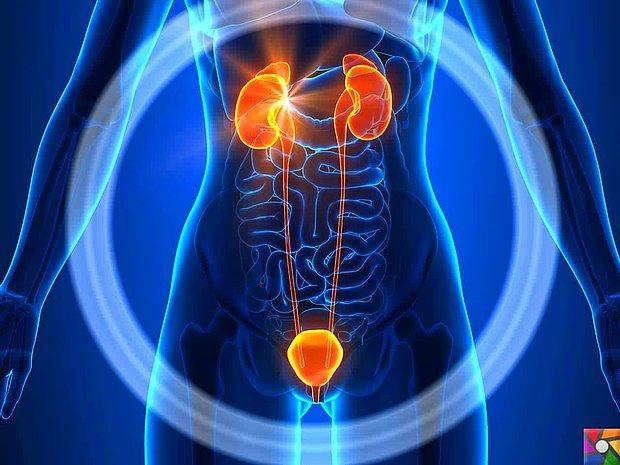 İDRAR YOLU ENFEKSİYONLARI
İdrar yolu infeksiyonu; ürotelyumun bakteriyel saldırıya karşı vermiş olduğu, genellikle bakteriüri ve pyürinin eşlik ettiği, enflamatuvar yanıt…

İdrar yolu enfeksiyonları (İYE) sistit (mesane/alt idrar yolu enfeksiyonu) ve piyelonefriti (böbrek/üst idrar yolu enfeksiyonu) içerir. 

Her yıl 7 milyondan fazla hastada üriner sistem enfeksiyonu(ÜSE) gelişmektedir
İDRAR YOLU ENFEKSİYONLARI
Kadınlarda; 
 Üretranın kısa ve anüse yakın olması nedeniyle daha sık olup ,              
18-24 yaş arası cinsel aktif kadınlarda pik yapmaktadır

Erkeklerde;
Üretranın uzun olması 
Prostat sıvısının bakterisidal özelliğinden dolayı 1-50 yaş arasında ÜSE görülme sıklığı %1 ‘in altındadır
İYE RİSK FAKTÖRLERİ
Kadın cinsiyet
İleri yaş
Geçirilmiş ÜSE
Menopoz
Gebelik
Diabetes Mellitus
İmmobilizasyon
Sünnet olmama
İlaçlar
Tip 2 DM tedavisinde yeni kullanıma geçen oral hipoglisemik ajan olan SGLT2 (Na-glukoz kotransporter 2) inhibitörleri (dapagliflozin) glukozürik etkileriyle ÜSE yatkınlık oluşturabilir
İYE RİSK FAKTÖRLERİ
Rezidü idrar
BPH
Üretral Darlık
Yabancı Cisim
Nörojenik Mesane
Dehidratasyon


Kolonizasyon kolaylaştırıcı Faktörler
Cinsel aktivite
Östrojen Azlığı
Diyafram/Spermisid kullanımı
Antibiyotik tedavisi
Bulaşı Kolaylaştırıcı Faktörler
Kateterizsyon
Üriner/fekal İnkontinans
İYE ETKENLERİ
Ü̈SE’nin %95’inden fazlası tek bir bakteri 
E.coli (%70-90) en sık etken 
Klebsiella 
Proteus 
Enterobacter 
Enterokok  

Cinsel aktif genç kadınlarda: 
S. Saprophyticus 
Üriner kateter/antibiyotik kullanımı: Candida
Komplike Ü̈SE varlığında birden fazla bakteri
Proteus
Klebsiella
Pseudomonas
Enterobacter spp.
Antibiyotik dirençli E. coli, enterokok ve stafilokoklar
İYE PATOGENEZİ
Asendan   (En sık)
Perianal kontaminasyon
Spermisid kullanımı
Kateterizasyon 





 Hematojen    
S.aureus, P.aeruginosa Salmonella spp., Candida spp.
Üriner obstrüksiyonda sık





Lenfojen 
Gis Hastalıkları
Retroperitoneal Apse
İYE PATOGENEZİ
Etkene ait faktörler: 
Adherens ...............adezin,pili,fimbria
Tip 1 (mannoza duyarlı) pili skarlaşmada rol alır  
Tip 2 (mannoz rezistan) pili piyelonefritte rol alır
Fagositozundan korunma.........K antijen artışı 
Doku invazyonu............Hemolizin ve aerobaktin üretimi
Ü̈reteral peristaltizmin azaltılması …….. Gram negatif etkenlerin salgıladıkları endotoksin
Renal tübüler hücreleri zedeleme…….. O antijeni ve endotoksinleri ile inflamasyonu uyarır 

Konağın savunma mekanizmaları: 
 İdrar akımı
 Böbrek kökenli Tamm-Horsfall proteinleri
Erkeklerde prostat salgısı
İYE SINIFLAMASI
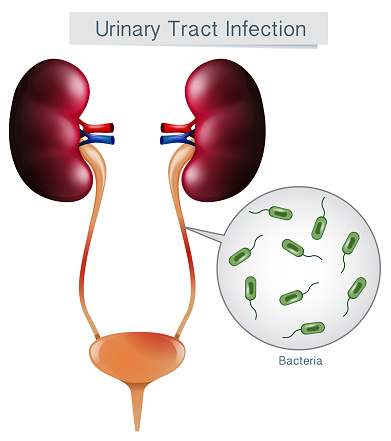 Kadınlarda Komplike Olmayan İYE(Komplike Olmayan Bakteriyel Sistit)
Kadınlarda Komplike Olmayan Piyelonefrit
Komplike İYE
Asemptomatik Bakteriüri
Tekrarlayan İYE
Relaps
Re-enfeksiyon
1.KADINLARDA AKUT KOMPLİKE OLMAYAN İYE
SEMPTOMLAR; pollaküri, dizüri, bulanık ve/veya kanlı idrar yapma, suprapubik rahatsızlık hissi
FİZİK MUAYENE; suprapubik hassasiyet   (ateş yok,yan ağrısı yok !!)
LABORATUVAR; nitrit/lökosit esteraz pozitif idrar strick testi,pozitif idrar kültürü(>104 m.o.)
Asemptomatik: Kültür (-)
Semptomatik/2 hafta içinde nüks : kültür (+)
 Son çalışmalar 3 gün süreli tedavi ile mikroorganizmaların % 90’dan fazlasının eradike edildiğini göstermiştir. 

Artan antibiyotik direnci nedeniyle, birinci kuşak sefalosporinler ve amoksisilin gibi beta-laktam tedavilerin etkinliği azalmaktadır
Komplike olmamış İYE için ilk sıra ajanlar: Nirofurantoin,TMP-SMX, fosfomisin ‘dir. Alternatif ajanlar ise florokinolonlar ve betalaktamlardır.
1.KADINLARDA AKUT KOMPLİKE OLMAYAN İYE
1.KADINLARDA AKUT KOMPLİKE OLMAYAN İYE
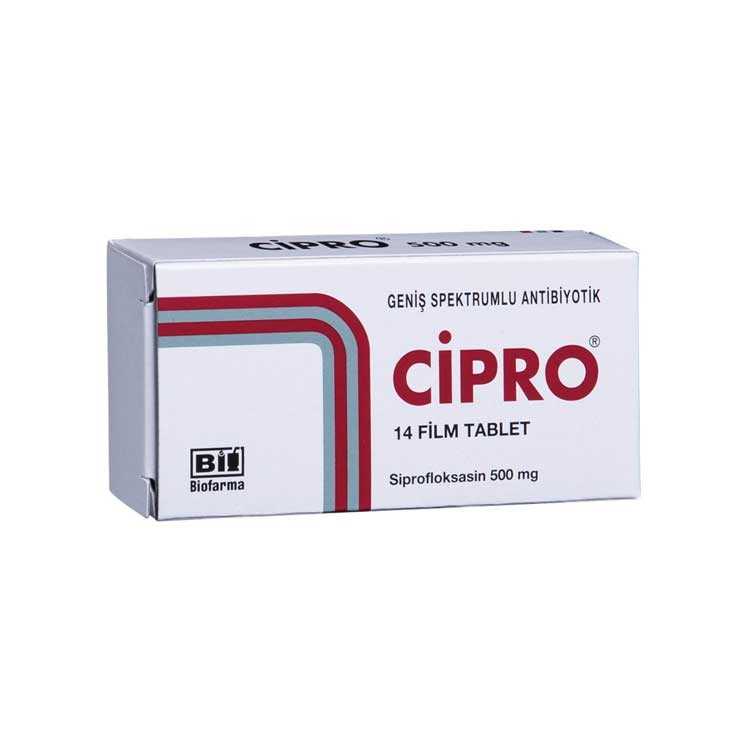 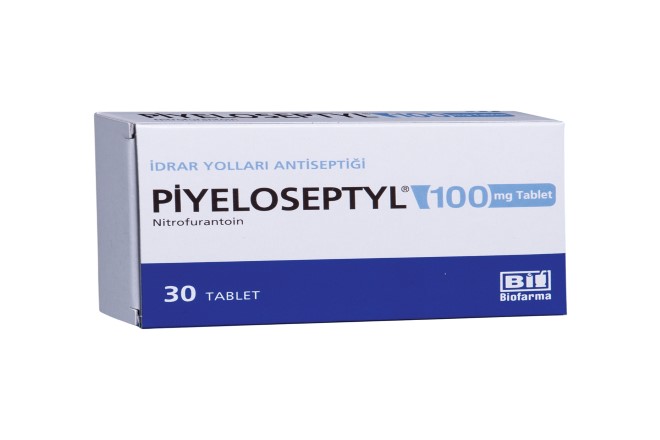 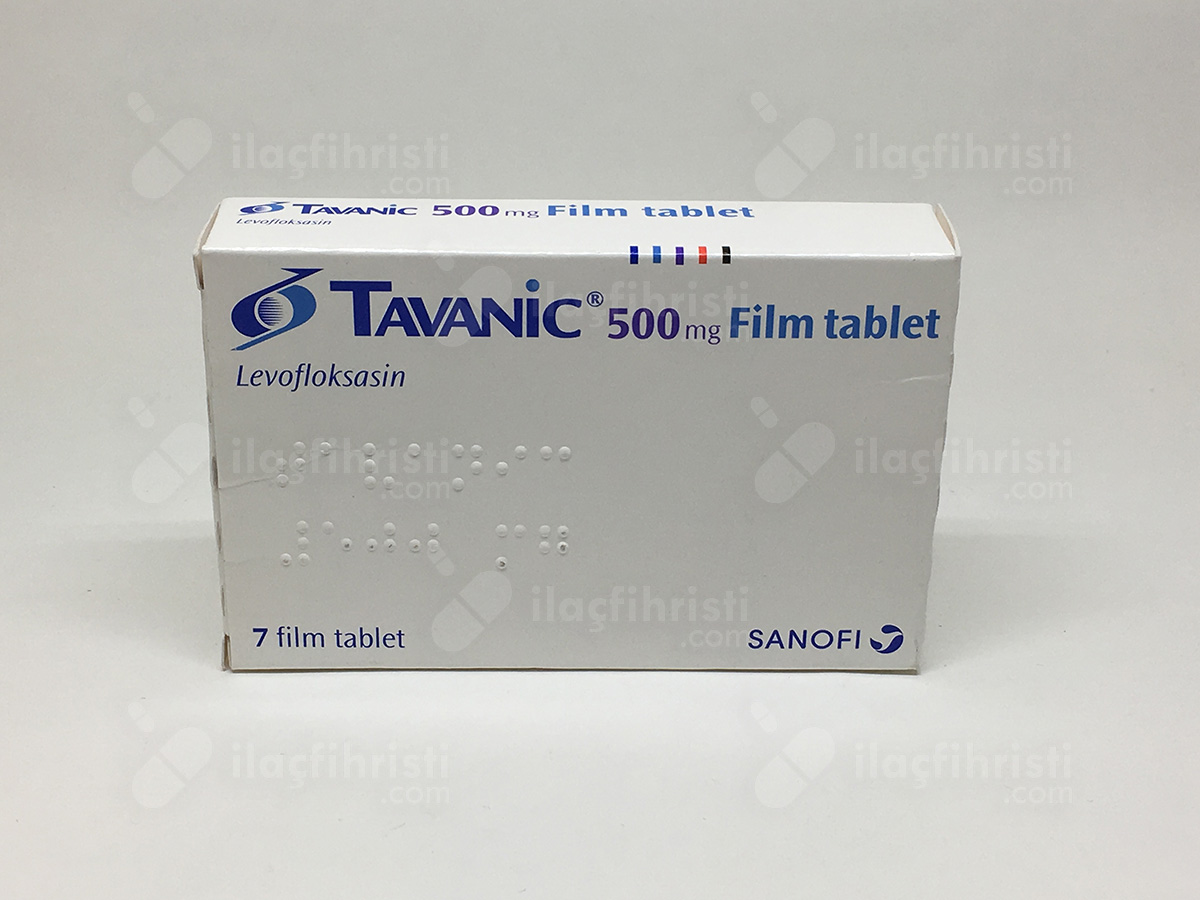 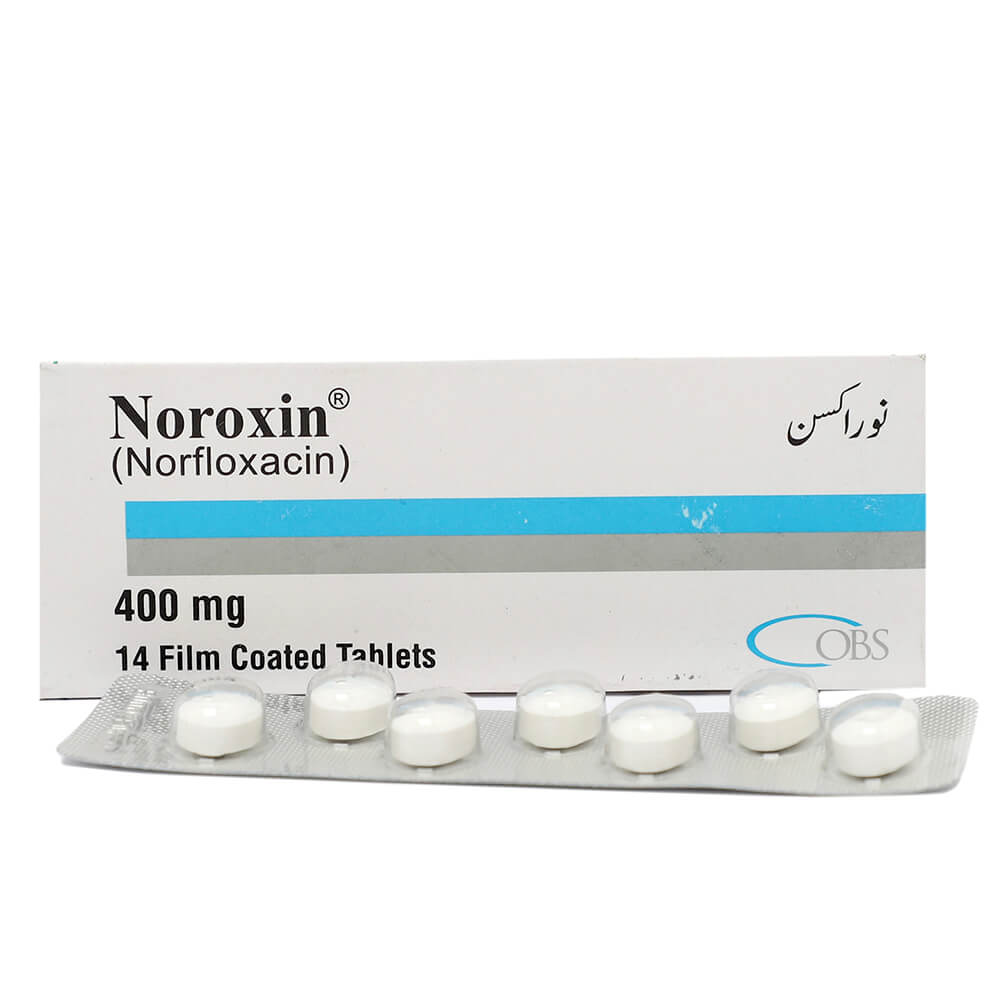 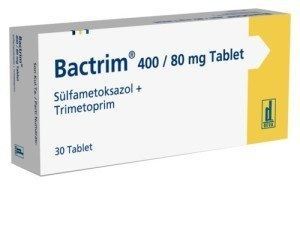 2. KADINLARDA AKUT KOMPLİKE OLMAYAN PİYELONEFRİT
Semptomlar; ateş, titreme, bel-yan ağrısı , bulantı, kusma, idrarda yanma, kanama, sık idrara çıkma 
Fizik muayenede; ateş  kostovertebral açı hassasiyeti
Laboratuvar ; lökositoz, sedimantasyon ,CRP yüksekliği, idrar kültüründe >105cfu/ml üreme

Ampirik tedavi başlanmalı ve kültür sonuçlarına göre düzenlenmelidir. 
Hasta diyabetik olmadığı veya enfeksiyonu komplike hale getirecek taştan şüphelenilmediği sürece görüntüleme nadiren gereklidir.

Tedavinin 3-4 günlerinde ateş ̧devam ediyorsa komplikasyonlar açısından görüntüleme yapılmalıdır. İlk seçenek : BT
2. KADINLARDA AKUT KOMPLİKE OLMAYAN PİYELONEFRİT
TEDAVİ
Siprofloksasin 2x 500 mg , 12 saatte bir
Levofloksasin 750 mg /gün (5gün)
(Levofloksasin sadece komplike olmayan pyelonefritte uygundur)

İzole edilen suşun antibiyotiğe duyarlılığı biliniyor ise
Trimetoprim-sulfametoksazol fort tablet 2x1 12 saatte bir
Amoksisilin/klavulanat 3x625mg 8 saatte bir
Sefiksim Günde bir tablet
2. KADINLARDA AKUT KOMPLİKE OLMAYAN PİYELONEFRİT
2. KADINLARDA AKUT KOMPLİKE OLMAYAN PİYELONEFRİT
3.KOMPLİKE İYE
PREDİSPOZAN FAKTÖRLER
Erkek cinsiyet
Yaşlılar
Gebelik
Sistemik hastalıklar(DM)
İmmunsüpresyon
Üriner sistemde yabancı madde varlığı (foley sonda, kateter,nefrostomi)
Geçirilmiş üriner sistem operasyonu öyküsü
Hastanede kazanılmış enfeksiyon
Üriner akımda obstrüksiyon (konjenital/kazanılmış)
Üriner sistemin yapısal anomali (Renal ve perinefritik abse, Böbrek taşı, Amfizematöz pyelonefrit ,Polikistik böbrek hastalığı)
Üriner sistemin fonksiyonel anomalileri(Nörojenik mesane ,Spinal kord hasarı,VUR) 
Yakın zamanda antibiyotik kullanımı
>7 gün devam eden semptomlar
3.KOMPLİKE İYE
TANI ESASLARI:
3 günlük uygun antibiyotik tedavisi ile iyileşmeyen sistit
Diyabetik hasta 
Erkek
Üriner yol anomalisi veya üreter taşı olan hasta gibi özel popülasyonlarda sistit
Çoklu ilaca dirençli bakteri içeren sistit 

TEDAVİ:
Uzun süreli (>10-14gün) uygun antibiyotikler 
Tek doz veya 3 günlük tedavi uygun değildir !!!
3.KOMPLİKE İYE
Erkeklerde aksi ispatlanmadıkça geliş̧en İYE komplike kabul edilir. 

Semptom ve FM; ateş, bel/yan ağrısı, bulantı-kusma, idrarda yanma/kanama, sık idrara çıkma 

Akut komplike ÜSE olan hastalar;
 bakteriyemi  
 sepsis
çoklu organ yetmezliği 
şok
akut böbrek yetmezliği ile başvurabilir. 

Multi-drug resistan gram-negatif bakterilerin artması nedeniyle tedavisi zorlaşmaktadır.
3.KOMPLİKE İYE
Komplike olmayan pyelonefrit şemasına uygun olarak ampirik tedavi başlanır ve kültür sonuçlarına göre düzenlenir.

Tedavi süresi en az 2 hf (komplike edici faktörlere bağlı 4-6hf) 

 Radyolojik görüntüleme ve üroloji konsültasyonu önerilmektedir. 
 Renal ve perirenal apse....cerrahi ya da perkutanöz drenaj 
 Amfizematöz pyelonefrit (diyabetiklerde görülür ve mortalitesi yüsektir) nefrektomi
3.KOMPLİKE İYE
Tedavi Süresi
Gebeler 
Yaşlılar 
Diyabetikler 
Diyafram kullanımı 
 Ü̈SE için yakın zamanda antibiyotik kullanımı 
Genitoüriner sistemde fonksiyonel ya da anatomik anomali 
Ürolojik girişim  
                                     
durumlarında 10-14gün olmalıdır
3.KOMPLİKE İYE
3.KOMPLİKE İYE
GEBELERDE İYE
Asemptomatik bakteriüri %4-7
Bu olgularda …..%20-40 PN 
Tedavi ile risk azalır
 Gebelerde riskler;
 Düşük doğum ağırlığı (<2500gr)
 Düşük gestasyonel yaş (<37hf)
Neonatal mortalitede artış
İlk kültürde yalancı(+) %40



Asemptomatik İYE 
Antibiyotik tedavisi:  7-10  gün
Profilaksi : sefaleksin(125-250mg) veya nitrofurantoin(50mg)
3.KOMPLİKE İYE
KATETER İLİŞKİLİ İYE
 İdrar kateteri olan hastaların %3-10 ‘unda bakteriüri görülür ve bunların %10 -25’inde ÜSE gelişir.
En yaygın semptom ateştir.
 Kateterizasyon süresi uzadıkça risk artmaktadır.
Son 48 saat içinde kateteri çekilmiş bir hastada gözlenen İYE da kateter ilişkili İYE olarak değerlendirilmelidir. 
Akut komplike İYE gibi tedavi edilmelidir.
 Gereksiz kateterizasyondan kaçınılması, sterilizasyon kurallarına dikkat edilmesi ve mümkün olan en kısa sürede kateterin uzaklaştırılması önerilir
3.KOMPLİKE İYE
ERKEKLERDE İYE 
Sistit
Piyelonefrit
Üretrit
Akut bakteriyel prostatit
Kronik bakteriyel prostatit
Kronik abakteriyel prostatit (kronik pelvik ağrı sendromu)
ERKEKTE DİZÜRİ AYIRICI TANISI
4.ASEMPTOMATİK BAKTERİÜRİ
Tanı Esasları
Asemtomatik hasta 
İdrar kültüründe > 105 cfu/Ml ;idrar örneğinde bakteri veya idrar strick testinde lökosit, nitrit yada her ikisinin pozitif olması

Kadınlarda aynı mikroorganizma varlığını doğrulamak için ikinci idrar örneği alınmalıdır. 

Erkeklerde tek bir idrar örneği tanı koymak için yeterlidir
FARKLI POPÜLASYONLARDA ASEMPTOMATİK BAKTERİÜRİ PREVALANSI
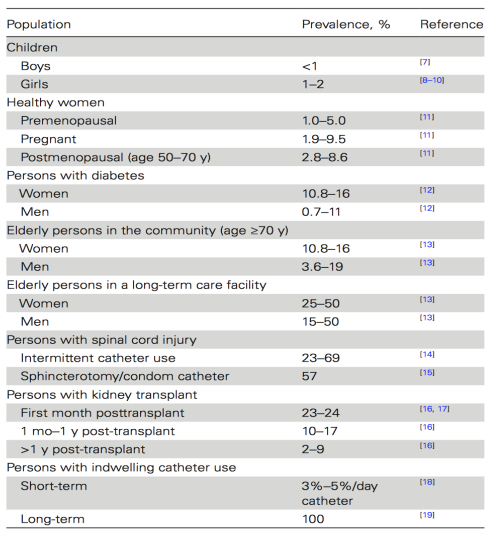 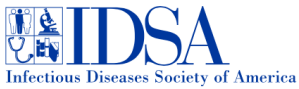 4.ASEMPTOMATİK BAKTERİÜRİ
Birkaç istisna dışında tarama ve tedavi önerilmemektedir

Gebelik: Erken ve düşük doğum ağırlıklı bebk doğumu riski
Ürolojik girişimler: (prostat biyopsisi, voiding .....) 
Amaç bakteriyemiyi önlemek.
Bu nedenle tedaviye işlemden genellikle 12 saat önce başlanıp işlem sonrasında kesilmesi önerilmekte 
Kateter takıldıysa çıkarılana kadar tedavinin devamı 
Böbrek naklisonrası erken dönem: Rejeksiyon ve greft disfonksiyonu ile ilişkili
4.ASEMPTOMATİK BAKTERİÜRİ (GEBELİKTE)
Gebe kadınlar asemptomatik bakteriüri açısından rutin olarak taranması ve tedavi edilmesi gereken tek gruptur
Bu grup hastalarda tarama öneren birden çok rehber vardır
Tarama: 12.-16. gebelik haftası
İnsidans: % 5-10

Gebede asemptomatik bakteriüri ile ilişkili olarak;
 prematür doğum, düşük doğum ağırlığı, yüksek piyelonefrit riski 

Strik testi, piyürisi olmayan veya nadir görülen mikroorganizmalarla enfekte olan hastaları kaçırabildiği için tarama idrar kültürü ile yapılmalıdır
4.ASEMPTOMATİK BAKTERİÜRİ (GEBELİKTE)
Gebelikte antibiyotik güvenliğini akılda tutarak, bölgesel direnç oranına göre düzenlenmelidir

Belirgin direnç veya penisilin allerjisi yoksa  7 gün amoksisilin
Penisilin allerjisi olan gebelerde 7 gün nitrofrantoin veya sefalosporin
GEBELERDE ASEMPTOMATİK BAKTERİÜRİ TEDAVİSİ
5. TEKRARLAYAN İYE
TEKRARLAYAN İYE: Hastada alt ve/veya üst üriner sistem bulguları görülebilir.
RELAPS: 
Tedavi bitimini takiben iki hafta içinde aynı bakteri ile İYE gelişmesidir.
Yetersiz tedavi, enfekte taş, kateter varlığı predispozan faktörlerdir. 
RE-ENFEKSİYON:
 6 ay içerisinde farklı ya da aynı bakterinin başka bir suşu ile İYE gelişmesidir. 
Fistül , üretral ya da vajinal kolonizasyon 

Özellikle yaşlı hastalarda ateş yan ağrısı ya da dizüri olmadan davranış değişikliği, deliryum gibi non-spesifik bulgularla kendini gösteren ÜSE geliştirebilecekleri akılda tutulmalıdır
5. TEKRARLAYAN İYE
Relaps tedavisi :
Antibiyograma uygun tedavi en az 4 hafta 
 Yapısal bir anomali (prostatit,taş) varsa antibiyoterapi + cerrahi 
Kronik süpresyon tedavisinde nitrofurantoin, TMP/SMX ya da fosfomisin (10 günde bir 3gr) kullanılabilir.

 Re-enfeksiyon tedavisi:
 Re-enfeksiyonun nedeninin tespiti ve mümkünse ortadan kaldırılması ya da tedavisi 
 Cinsel ilişki ile ilgisi ve atak sayısı sorgulanmalı!!
5. TEKRARLAYAN İYE
RİSK FAKTÖRLERİ 
Son bir yılda spermisid kullanımı ya da yeni bir partner varlığı 
15 yaşından önce İYE geçirme öyküsü 
Üriner inkontinans 
Sistosel varlığı
Post-miksiyonel rezidü
Vajinal kolonizasyon 

 Relapsing sistit varlığında mutlaka ürolojik değerlendirme yapılmalıdır
5. TEKRARLAYAN İYE
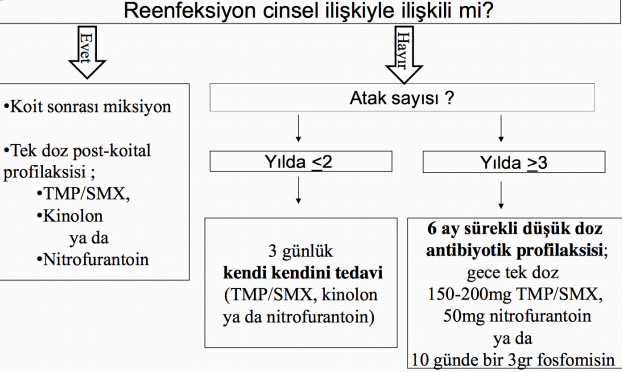 5. TEKRARLAYAN İYE
5. TEKRARLAYAN İYE
KOMPLİKASYONLAR
 Renal kortikomedüller apse 
 Perinefrik apse 
 Amfizematöz piyelonefrit 
 Papiller nekroz 
 Ksantogranülomatöz piyelonefrit; 
Oldukça nadir,sinsi ilerleyici ve non spesifik bulgularla karşımıza çıkar. 
Granülomatöz doku tarafından böbrek tahrip edilir.
 Enfekte böbrek taşlarına bağlı tıkanmaya bağlı gelişebilir
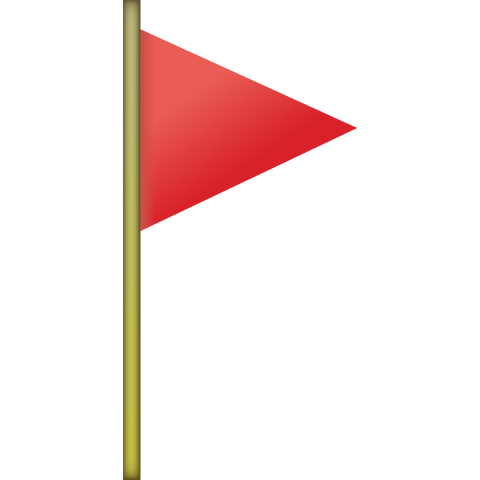 KIRMIZI BAYRAK BULGULARI VE AYIRICI TANI
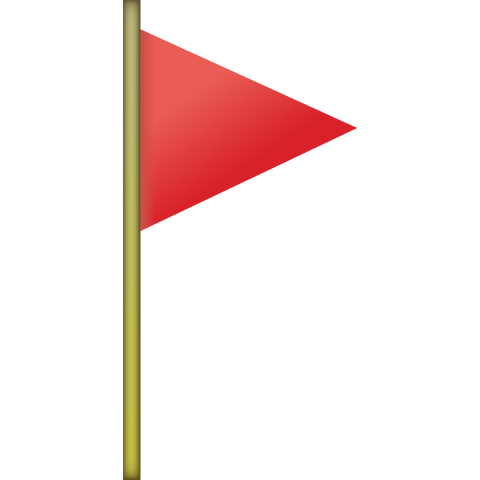 KIRMIZI BAYRAK BULGULARI VE AYIRICI TANI
YÖNETİM
HASTANEYE YATIŞ ENDİKASYONLARI 
Birçok hasta ayakta tedavi ile yönetilebilir. 
 Akut Komplike ÜSE olan hastalar 
 Septik durumlar 
 Sürekli yüksek ateş (örneğin> 38.4 ° C /> 101 ° F), ağrı ve belirgin güçsüzlük 
Oral hidrasyonu sürdürememe veya oral ilaçları alamama 
 İdrar yolu tıkanıklığından şüphelenildiğinde 
 Hasta uyumsuzluğu durumlarında                        yatarak tedavi edilmelidir
ÇOCUKLARDA İYE
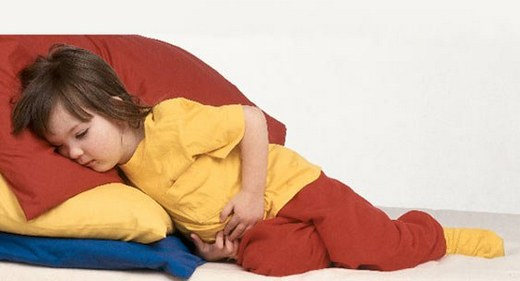 AMAÇ
İdrar yolu enfeksiyonunu tanıyarak, erken ve doğru yaklaşımda bulunmak 
Tedavi 
Sevk
 İzlem 

Riskli çocukları belirleyip komplikasyonları ortadan kaldırmak 
 Renal skar 
 Hipertansiyon 
 KBH
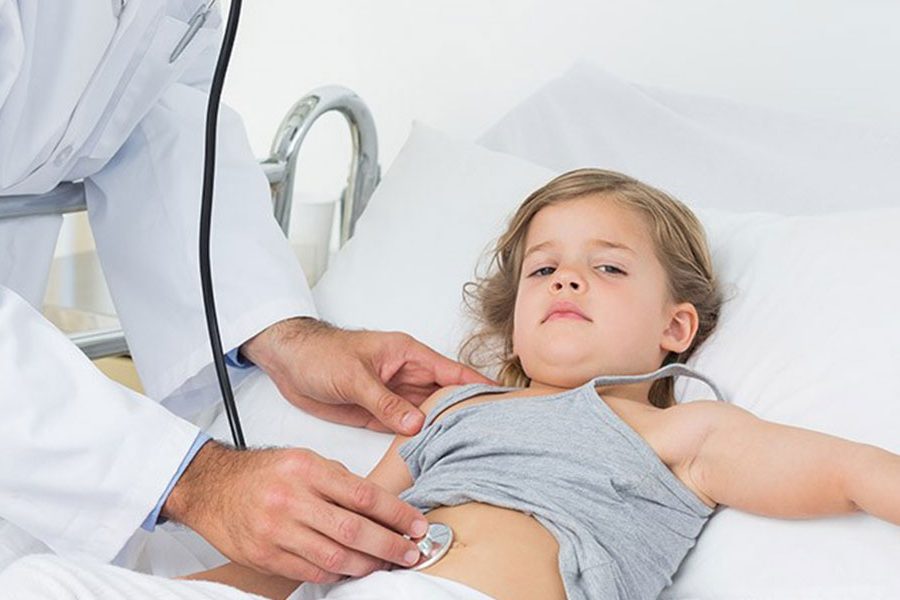 TANIM
Üriner sistemin bakteri, virüs veya mantar gibi mikroorganizmalar ile enfekte olması durumu idrar yolu enfeksiyonudur.

 Klinik 
Semptomatik  
Asemptomatik  

Yer  
Alt İye: Mesane, Üretra 
Üst İye: Böbrek, Toplayıcı Sistem ve Üreterlerin enfeksiyonu durumudur
GENEL BİLGİLER
Küçük çocuklarda ateşli hastalığın sık bakteriyel nedeni

İYE <2 yaş çocuklarda en sık görülen ciddi bakteriyel enfeksiyonlardır

Ateşli çocukların %3-5 inde ateş nedeni İYE’dir.
 
İdrar tetkiki her zaman güvenilir değildir ,kesin tanı için kültür gerekir.
GENEL BİLGİLER
Asemptomatik bakteriüri terimi klinik semptom oluşturmayan enfekte idrar varlığına işaret eder 

 Asemptomatik bakteriüri sıklıkla okul çağındaki veya büyük kızlarda görülür, ancak sütçocukluğu döneminde de görülebilir. 

Ateşli çocuklarda asemptomatik bakteriüri ile gerçek İYE’yi ayırmak zor olabilir. Bu ayırımda anahtar bulgu gerçek İYE’de piyüri olmasıdır
SIKLIK
İYE sıklığı yaş ve cinsiyete göre farklılıklar gösterir.

Süt çocuğu ve küçük çocuklarda görece fazla görülür.

Sıklık yaşa göre değişir; 
İlk 3 ayda E>K
 İlk 3 aydan sonra kızlarda sık olup E/K:1/10’dur.

İlk iki yaştaki ateşli çocuklarda İYE  prevalansı %3-5 kadardır. 

Sıklık;  Kızlarda % 3-5 ,Erkeklerde %1’dir.
SIKLIK
Dört farklı alt grup tanımlanabilir: 
<1 yaş erkekler (%3) 
>1 yaş erkek(%2)
<1 yaş kız(%7)
>1 yaş kız(%8)

Sünnetli erkek çocuklarda sünnet olmayanlara göre risk 10 kat azalmaktadır (%2)
PATOGENEZ
İYE en sık etkeni enterik bakterilerdir.(%70-90 E.coli)

En sık enterik olmayan gram negatif patojen Pseudomonas aeruginasa’dır. 

Grup B streptokoklar daha çok yenidoğanda İYE etkeni iken, Staphylococcus saprophyticus  daha çok adölesan kızlarda İYE etkenidir.
PATOGENEZ
Virüsler ve mantarlar çocuklarda İYE nin nadir etkenlerindendir 
immünsüpresif tedavi alan
uzun süreli geniş spektrumlu antibiyotik kullanan çocuklarda
 üriner sisteme girişimsel işleminden sonra

Adenovirüs ve diğer viral nedenler ise makroskopik hematüri ile giden  hemorajik sistete neden olur.

Proteus türleri ,sünnetsiz erkek çocuklarda İYE’nin en sık nedenidir
RİSK FAKTÖRLERİ
Kız çocuk
 Sıkı elbise/iç giysi 
Kıl kurdu 
Anne sütü almayan bebek 
Dolu küvette/uzun/köpük banyosu
Dışkı inkontinansı ve bulaş 
Konstipasyon 
Labial adezyon 
 Fimozis/Prepisyum
 Nörojenik mesane/İşeme disfonksiyonu/İdrar tutma
Arkadan öne temizleme 
Cinsel aktivite-taciz 
Antibiyotik kullanımı ile vagina veya kolon florasının eradikasyonu 
Üriner taş 
Reflü 
Obstrüksiyon
KLİNİK
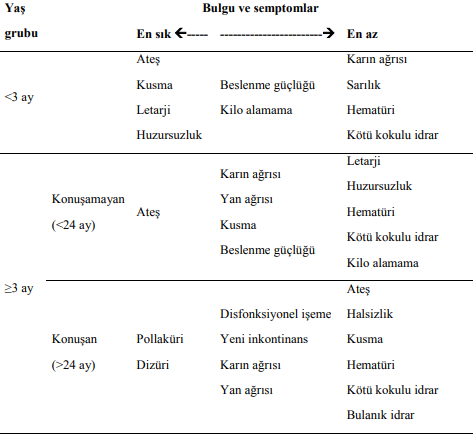 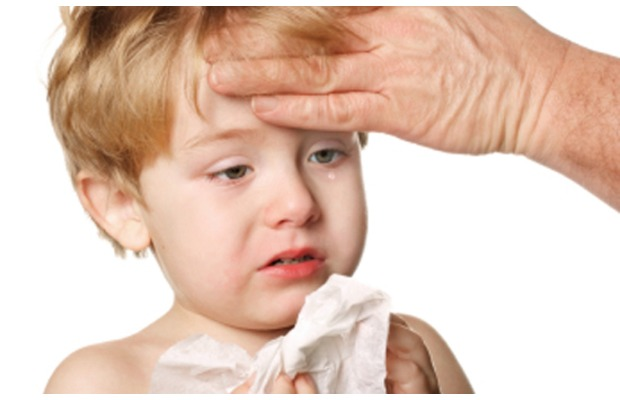 KLİNİK
KLİNİK
ALT İYE 
Ağrılı idrar yapma
Sıkışma hissi
Sık idrar yapma
 Mesane üstünde duyarlılık 
Bulanık kötü kokulu idrar yapma
 Hematüri 
Ateş ve diğer sistemik belirtiler genellikle yoktur 
Beyaz küre yüksekliği (-) 
 Eritrosit sedimentasyon hızı yüksekliği (-) 
 C-reaktif protein pozitifliği (-)
ÜST İYE 
Sistemik belirtiler 
Ateş 
Bulantı-kusma 
Halsizlik
 Baş ağrısı 
Yan ve sırt ağrısı
Beyaz küre yüksekliği (+)
 Eritrosit sedimentasyon hızı yüksekliği (+)
C-reaktif protein pozitifliği (+)
 Prokalsitonin (+)’liği daha değerli
ATİPİK VE TEKRARLAYAN İDRAR YOLU ENFEKSİYONU
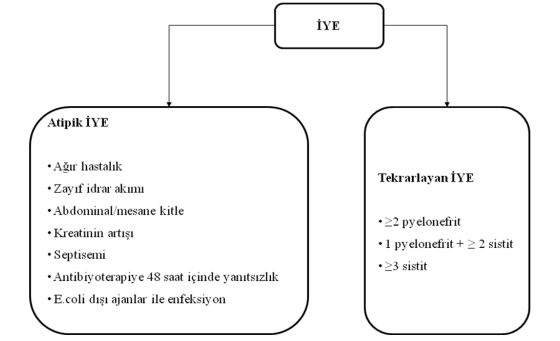 TANI
İdrar yolu enfeksiyonunu düşündüren semptom ve bulguları olan çocuklarda idrar analizi yapılmalıdır. 

Ayrıca, sebebi açıklanamayan ateş (≥38) nedeni ile başvuran çocuklarda da en geç 24 saat içinde idrar analizi yapılmalıdır.

Sabah ilk idrar örneği!

 İdrar analizi 1 saat içinde yapılmalıdır.

İdrar bekletilecekse +4 C’de buzdolabında bekletilmelidir.
TANI
Modifiye Jodal Kriterleri 
 Ateş (>38.5 C) 
CRP yüksekliği (>20 mg/dl) 
 ESR yüksekliği (>25 mm/saat) 
Konsantrasyon defekti (düşük idrar osmolalitesi) 
DMSA’da bulgu (Altın Standart) 

3’ünün pozitifliğinde  Üst İYE
LABORATUVAR TANI
Rutin idrar bakısı 
İdrar kültürü, koloni sayımı ve antibiogram 
Seçilmiş hastalarda 
Gaitada parazit incelemesi 
 C-reaktif protein 
Eritrosit sedimentasyon hızı
 Serum kreatinin
 Gerekirse vajen kültürü
TANI
LABORATUVAR TANI
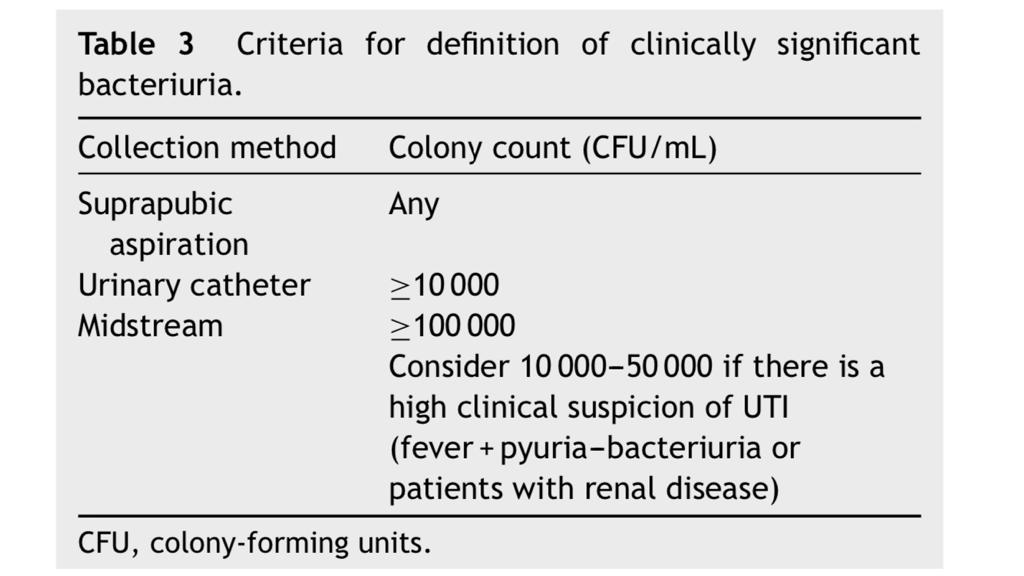 İDRAR ELDE ETME METODLARI 
 Suprapubik aspirasyon
 Kateterizasyon 
Orta akım idrarı 
İdrar torbası
İDRAR ANALİZİNİN KÜLTÜRE GÖRE DUYARLILIK VE ÖZGÜLLÜĞÜ
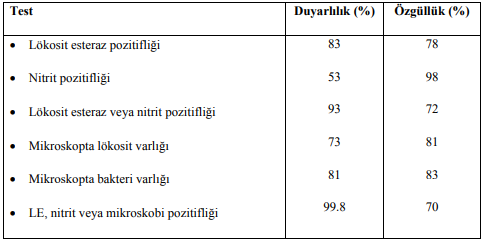 GÖRÜNTÜLEME
Üriner sistem yapısal anomalilerini saptamak 
İYE lokalizasyonunu belirlemek 
Böbrek hasarlanmasını saptamak 


Hangi hastaya ne zaman yapılacağı tartışmalıdır ???
GÖRÜNTÜLEME
Amerikan pediatri akademisin göre ateşli iye geçiren <2 yaş tüm çocuklara üriner sistem USG yapılmalıdır

İngiliz rehberlerinde ateşli iye tedavi edildikten sonra elektif usg sadece <6 ay çocuklar için önerilmiştir.

USG: Şüpheli komplikasyon veya tekrarlayan İYE de atak sırasında endikedir.
	
SİNTİGRAFİ: Enfeksiyonun akut fazında renal skar (%15) tespit edilmesini sağlar. Mikrobiyolojik testlerin tanıyı doğrulayamayacağı durumlarda akut fazda kullanılabilir.
GÖRÜNTÜLEME
Günümüzde uzman düzeyinde takip ve renal USG yalnızca ilk İYE atağını 6 ayın altında geçiren bebeklere ve atipik veya tekrarlayan İYE'si olan hastalarda önerilmektedir.

Anormal USG bulgusu olan ve atipik/rekürren İYE geçiren çocuklarda özellikle 6 aydan küçükse Voiding sistoüreterografi veya kontrastlı mesane USG önerilmektedir.

Atipik veya tekrarlayan İYE vakalarında özellikle 3 yaşından küçük çocuklarında, epizoddan 4-6 ay sonra takip böbrek sintigrafisi önerilir.
GÖRÜNTÜLEME
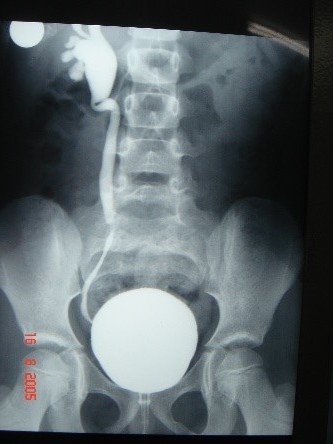 GÖRÜNTÜLEME-VSUG
KOMPLİKASYONLAR
AKUT KOMPLİKASYONLARI
Renal Apse
Sepsis
Menenjit dahil yaygın infeksiyonlar
  



KRONİK KOMPLİKASYONLARI
Tekrarlayan Piyelonefrit
Renal skar
Hipertansiyon
Böbrek yetmezliği
KOMPLİKASYONLAR
TEDAVİ-Genel İlkeler
Bol sıvı alımı 
Sık ve tam mesane boşaltılması, yatmadan mesanenin boşaltılması 
Konstipasyon önlenmeli 
 Parazitoz varsa tedavi edilmeli 
Erkeklerde fimozis düzeltilmeli 
Kızlarda arkadan öne temizlik yapılmamalı 
Kızlarda küvet tipi banyo yapılmamalı 
Hastalığın riskleri ile ilgili ailenin bilinçlendirilmesi ve düzenli kontroller 
Doğru tuvalet eğitimi
Kısa sürede böbreğe geçerek idrarla atılan ilaçlar seçilmeli
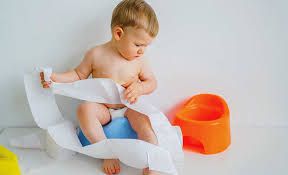 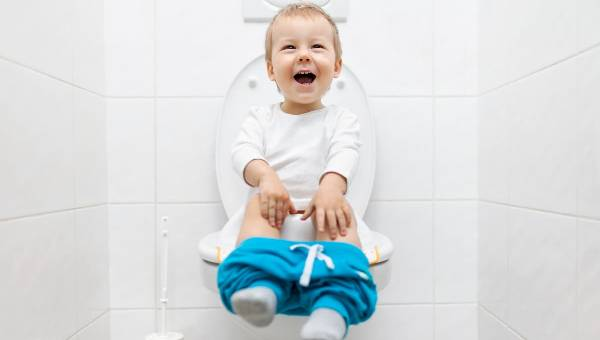 TEDAVİ
Bölgesel farklılıklar olmakla beraber İspanya’ daki E.Coli suşlarının antibiyotik dirençleri ;
%60 amoksisilin ve ampisilin
%20-40 kotrimaksazol 

	Son yıllarda bölgesel farklılık olmakla birlikte   1. kuşak sefalosporinlere ve amoksisilin klavulanik aside direnç prevalansında artış mevcuttur.
 Hala önemli antimikrobiyal aktivite gösteren antimikrobiyal ajanlar;
	2. ve 3. kuşak sefalosporinler
	Fosfomisin
    Aminoglikozidler
TEDAVİ
Pediatride kinolonların kullanımı kısıtlı olduğu için izole edilen E.Coli suşları erişkinden izole edilen suşlara kıyaslabu grup antibiyotiklere daha duyarlı olma eğilimindedir; ancak siprofloksasine direnç %15-20 ‘ lere kadar yüksek olabilir.
	
	Enterococus fecalis, sefalosporin ve aminoglikozidlere doğal dirençlidir. Bu nedenle 3 aydan küçüklerde veya Gr(+) koklarda ampisilin eklenmelidir.
TEDAVİ
AKUT İNFEKSİYON
<2 ay İYE’lu bebekler kültür sonucuna yönelik en iyi tedavi belirlenen kadar hastaneye yatırılarak sepsis için endike olan iv antibiyotik ile tedavi edilmelidir

2 ay-2 yaş çocuklar 
Genel durumu iyi ise
Dehidrate değillerse
Oral alabiliyorsa                        ayaktan tedavi edilir.

Daha büyük çocuklar, ağır hasta görünümde olmadıkları sürece genellikle ayaktan tedavi edilir.

İlk seçenek antibiyotik: sülfonamid, trimetoprim sülfametaksazol, sefalosporin veya amoksisislin-klavunat
TEDAVİ
Çocukların çoğu ayaktan hasta olarak oral tedaviyle edilebilir ancak 48 saat sonra tekrar değerlendirilmelidir.
	
	Hastaneye yatış kriterleri yoksa sadece oral tedavi alan hastalarla iv tedavi alan hastalar arasında iyileşme süresi, nüks, kalıcı skar insidansı açısından anlamlı fark yoktur.
TEDAVİ
İdeal olarak antimikrobiyal ajan seçimi,lokal infeksiyon paterni ve duyarlılığa göre yapılmalıdır.

Tedavi süresi 7-14 gün olmalıdır.

Çocuklarda <3 gün tedavilerin yetersiz olduğu gösterilmiştir.

2-3 gün içinde klinik yanıt varsa yakın takip gerekmez. 48 saat sonunda düzelme yoksa hasta bir üst basamakta tekrar değerlendirilmelidir.
İdrar yolu enfeksiyonunun ampirik tedavisinde önerilen oral ve parenteral antibiyotikler
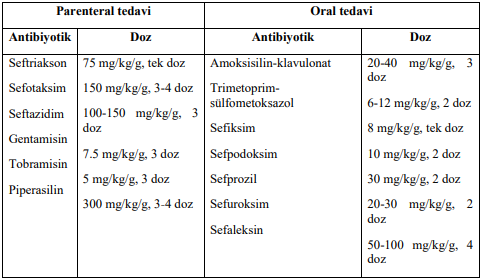 TEKRARLAYAN ENFEKSİYON
TEKRARLAYAN ENFEKSİYON
Uzun dönem sekellerden korunmada tekrarlayan enfeksiyonların önlenmesi üzerinde durulmaktadır. 

Tekrarlayan İYE’u olan bazı çocuklarda uzun süreli profilaktik antibiyotik tedavisi infeksiyonların sıklığını azaltmada etkilidir. 

Ancak bu tedavinin ne zaman düşünülmesi gerektiğini gösteren net kılavuzlar yoktur.
TEKRARLAYAN ENFEKSİYON
Kemoproflaksi kullanımı gittikçe azalmaktadır.

Çok ilaca dirençli mikroorganizmalarla enfeksiyon riskinde artışla ilişkilendirilmiş olmasında rağmen İYE rekürrensinde ve renal skarlaşmada bir azalma sağladığı kanıtlanamamıştır

Kemoproflaksi yalnızca obstriktif üropatisi olan hastalarda, mümkün olan en dar spektrumlu antibiyotiği (trimetoprim veya ko-trimoksazol) seçerek ve etkili dozun %25 ini gece tek doz olacak şekilde verilmesi düşünülebilir.
KAYNAKLAR
AİLE HEKİMLERİ İÇİN PEDİATRİ SEMPTOMDAN TANIYA(S67-S78)
LANGE AİLE HEKİMLİĞİ TANI VE TEDAVİ (4. BASKI BÖLÜM 23)
UP TO DATE
https://acilci.net/idrar-yolu-enfeksiyonu 
•	https://www.uptodate.com/contents/acute-complicated-urinary-tract-infection-including-pyelonephritis-in-adults?search=idrar%20yolu%20enfeksiyonu&source=search_result&selectedTitle=1~150&usage_type=default&display_rank=1
•	https://www.uptodate.com/contents/urinary-tract-infections-in-infants-older-than-one-month-and-young-children-acute-management-imaging-and-prognosis?search=%20%C3%A7ocuklarda%20idrar%20yolu%20enfeksiyonu&source=search_result&selectedTitle=1~150&usage_type=default&display_rank=1
•	https://www.millipediatri.org.tr/Custom/Upload/files/kilavuzlar/kilavuz-13.pdf
•	https://file.atuder.org.tr/_atuder.org/fileUpload/rttVMfr6BgFn.pdf
TEŞEKKÜRLER